SMART CHOICE Level 4Unit 8
Grammar
Vocabulary
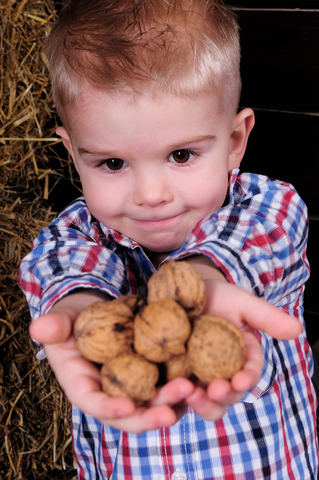 generous
Vocabulary
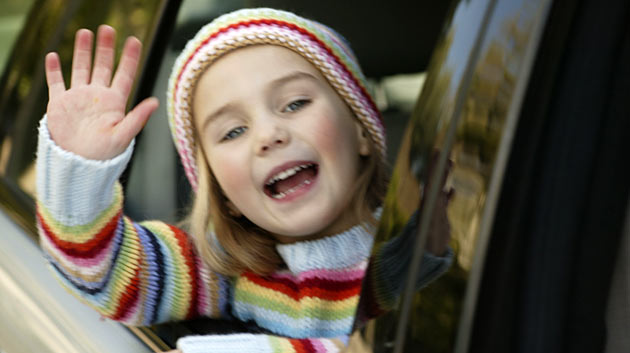 outgoing
Vocabulary
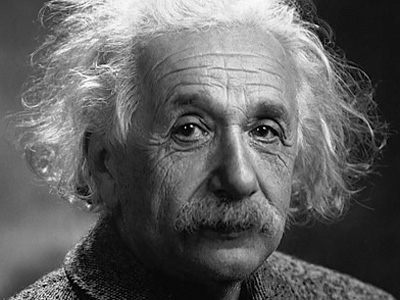 intelligent
Vocabulary
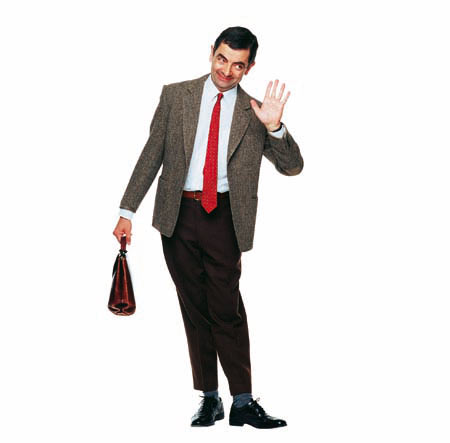 funny
Vocabulary
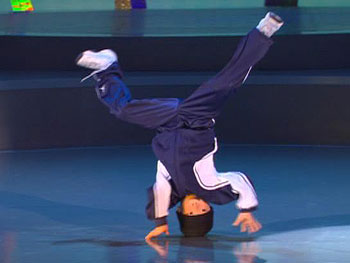 talented
Vocabulary
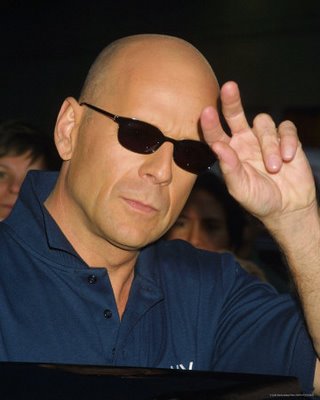 bald
Vocabulary
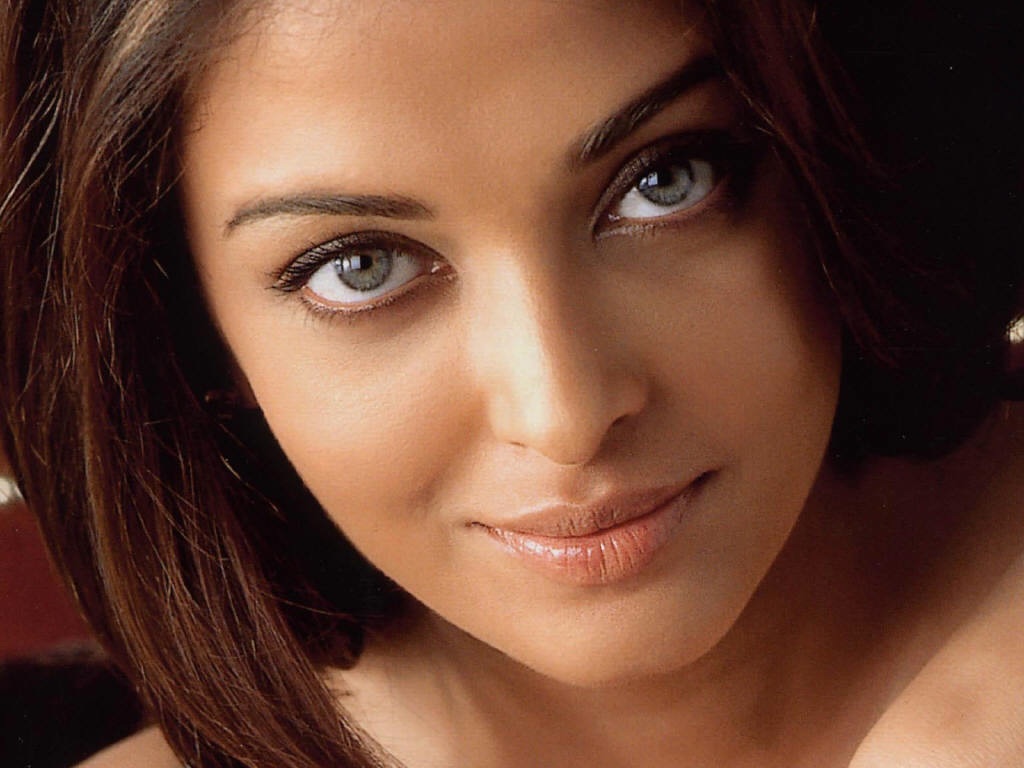 beautiful
Vocabulary
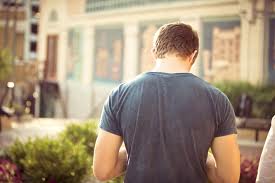 broad shouldered
Vocabulary
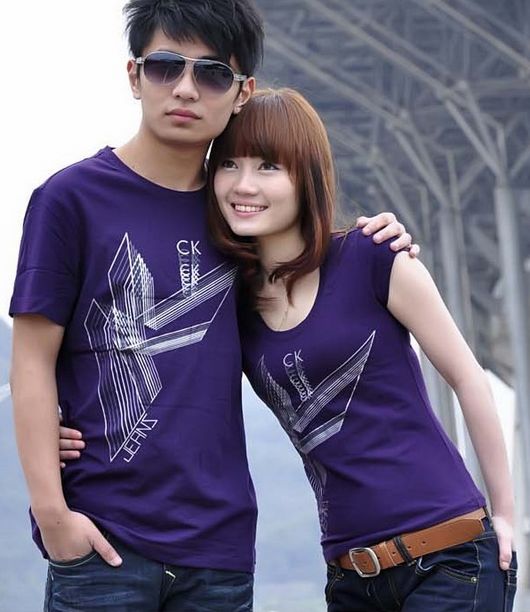 slim
skinny
Vocabulary
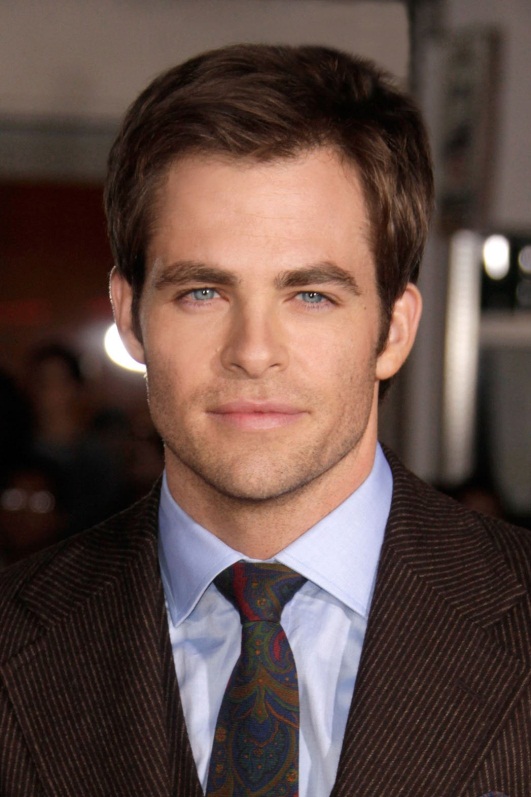 handsome
Vocabulary
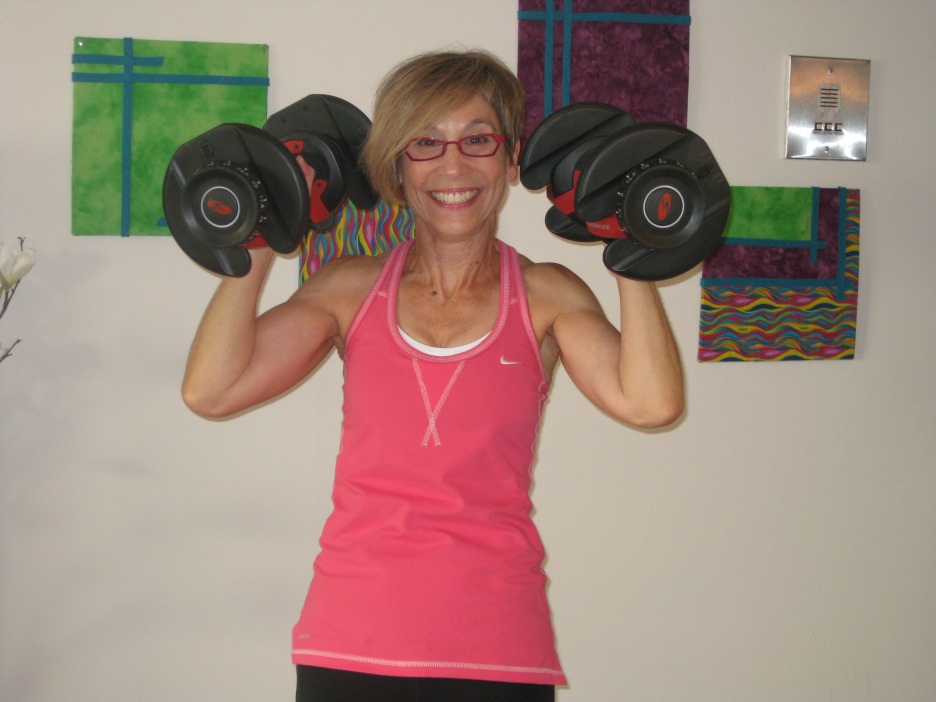 muscular
Vocabulary
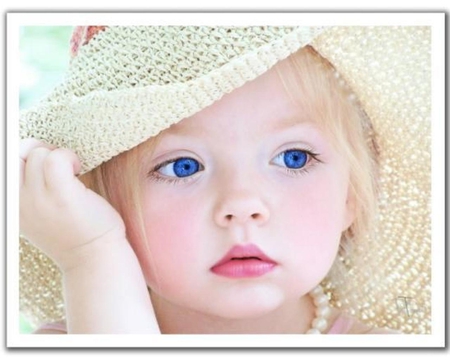 pretty
Vocabulary
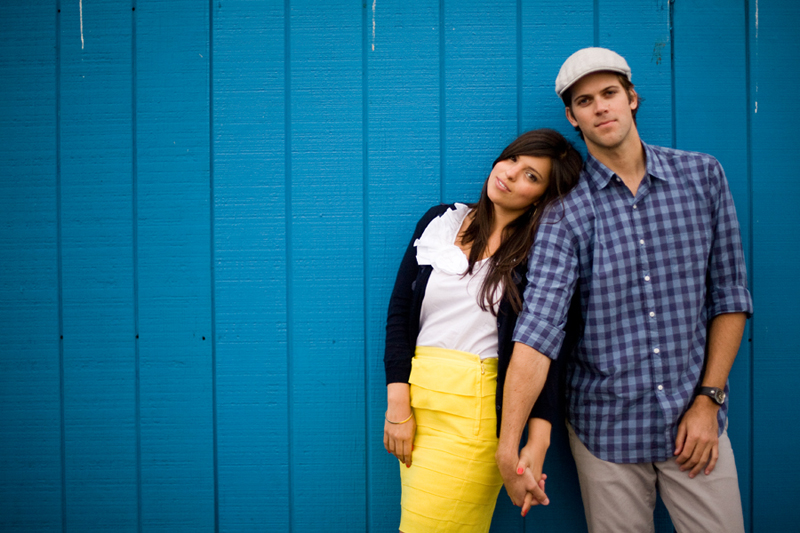 attractive
Vocabulary
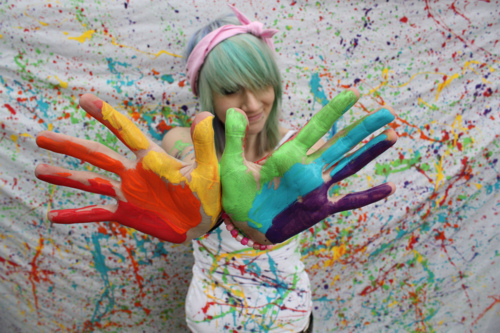 artistic
Vocabulary
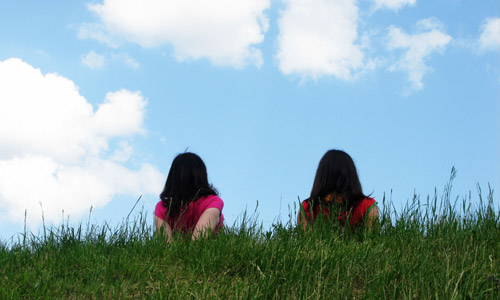 reliable